Исследовательская работаКнига в нашей жизни.
Автор:
Чеканова Екатерина,
ученица 2 класса
МБОУ СОШ №1

Руководитель:
Разживина Анна Викторовна,
учитель начальных классов
МБОУ «СОШ №1»
Цель: определить роль книги и чтения в жизни  младших школьников
Задачи: 1.Найти в научно-популярной  литературе сведения об истории создания книги.
2. Провести опрос и анкетирование среди одноклассников и их родителей.
3. Выявить причины нежелания школьников читать.
4. Привлечь внимание одноклассников к книгам и чтению.
                     5. Сделать вывод о проделанной работе.
Объект исследования – учащиеся МБОУ «СОШ №1» 2 класса
Предмет исследования – уровень читательской активности учеников.
Методы исследования: 
Теоретические (анализ литературы)
Практические  (анкетирование, интервьюирование)
Длительность исследования- 6 месяцев
Гипотеза: исследование факторов снижения читательской активности младших школьников поможет привлечь внимание сверстников  и их родителей к проблеме  формирования читательских интересов.
Ожидаемые результаты: приведенные  материалы помогут осознать,  что активное и продуктивное чтение, особенно художественной книги, – неотъемлемая часть жизни цивилизованного человека, развивающая его образное мышление и творческие возможности в любой сфере деятельности.
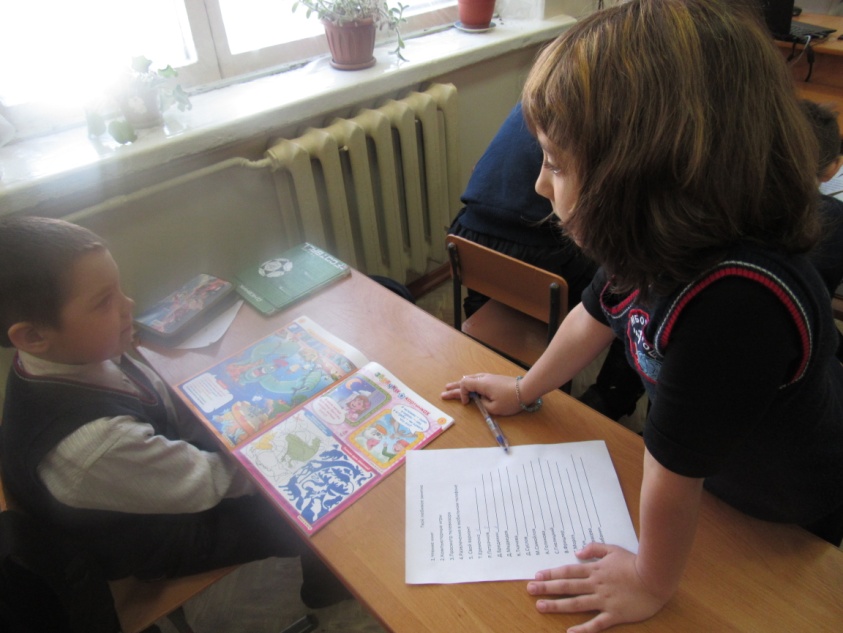 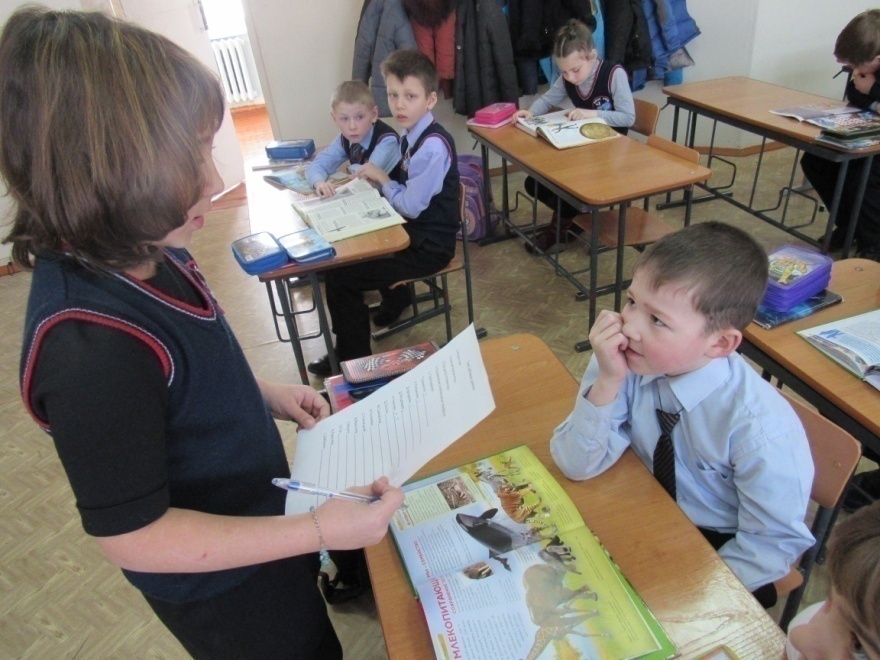 Результаты опроса:
Анкетирование
Результаты анкетирования:
У 98% опрошенных ребят дома есть детские книги.
Но, читают эти книги лишь 53% опрошенных. 
 Ежедневно читают книги -  10%
 Несколько раз в неделю - 15%,
 По выходным – 9%, 
  Иногда – 19%, остальные читают либо от случая к случаю, либо не читают вообще.
Выставка рисунков
Кл.час «По страницам книг…»
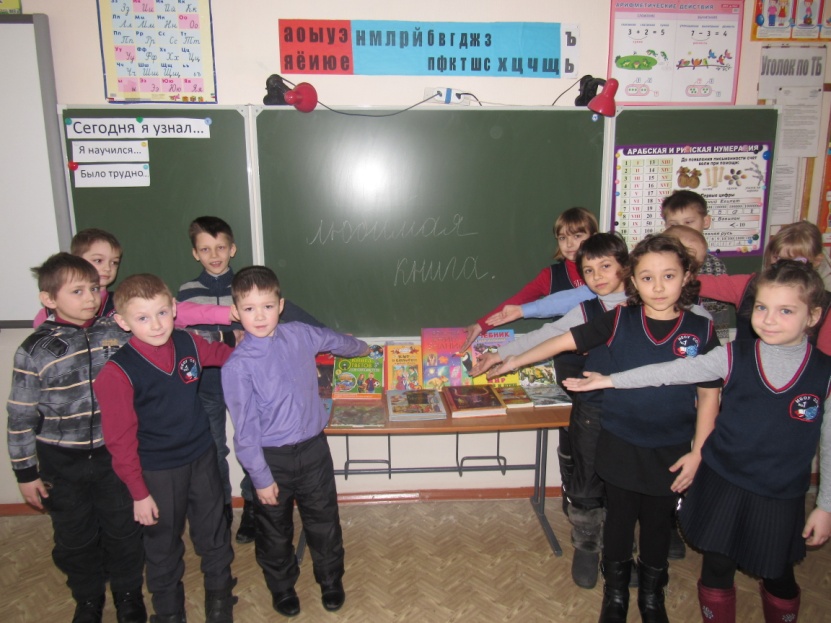 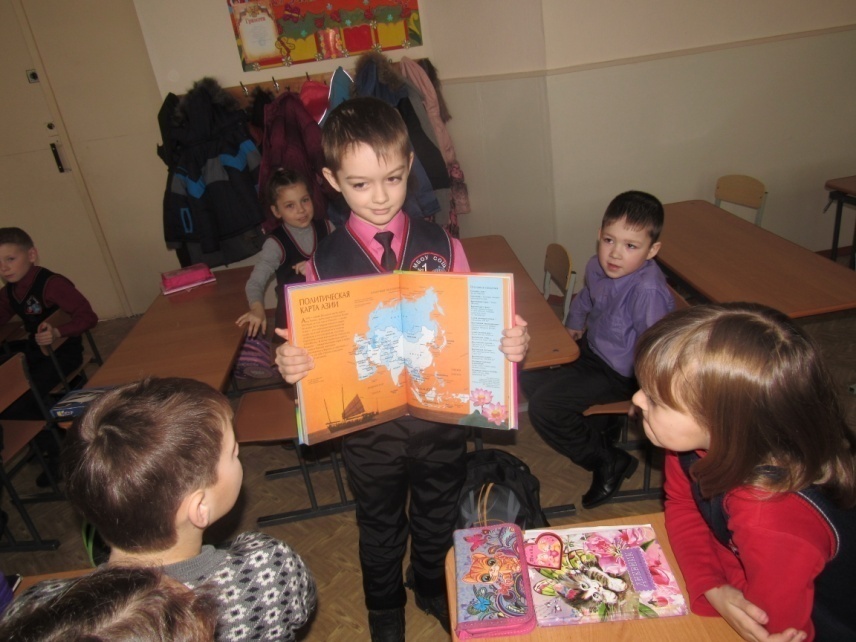 Спасибо
за 
внимание!